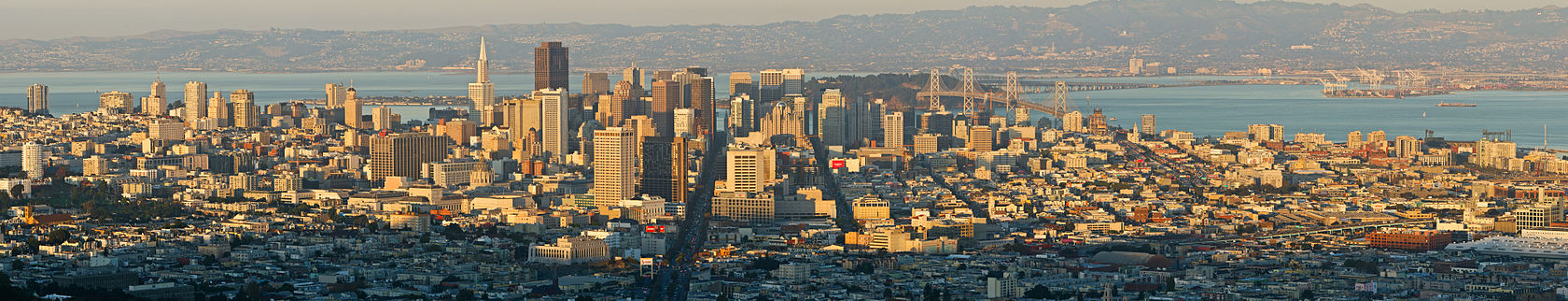 WEST COAST TECH TREK 2018
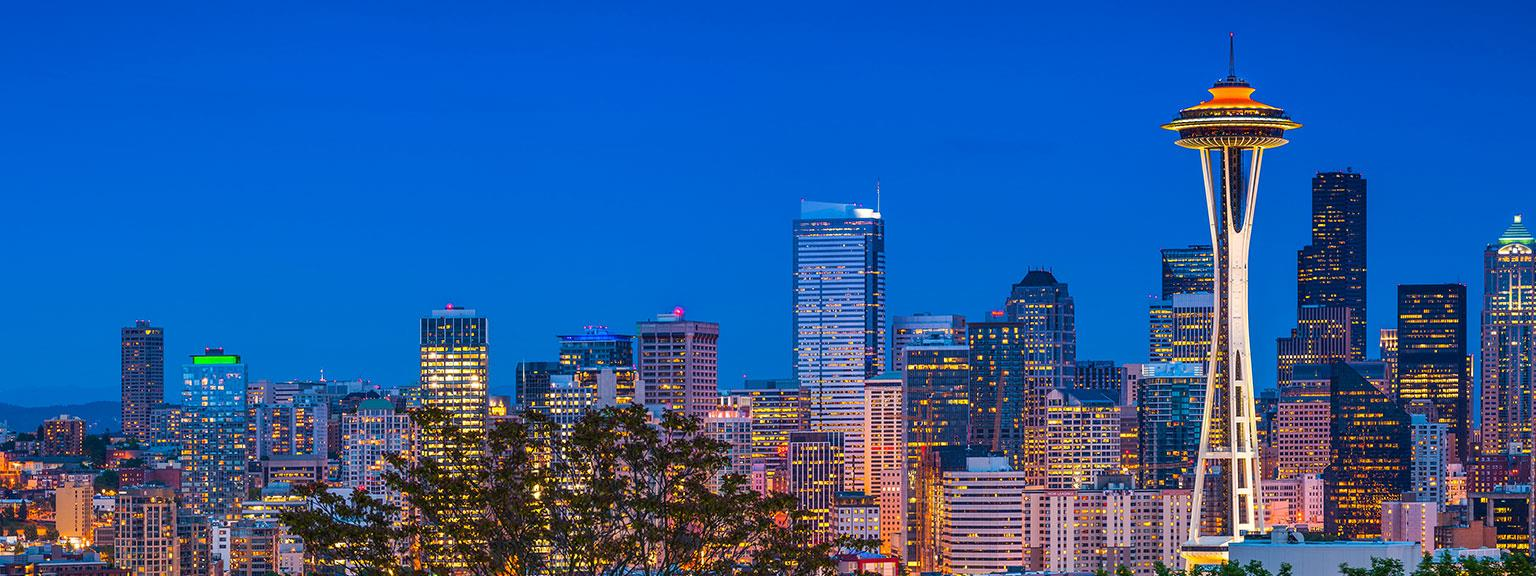 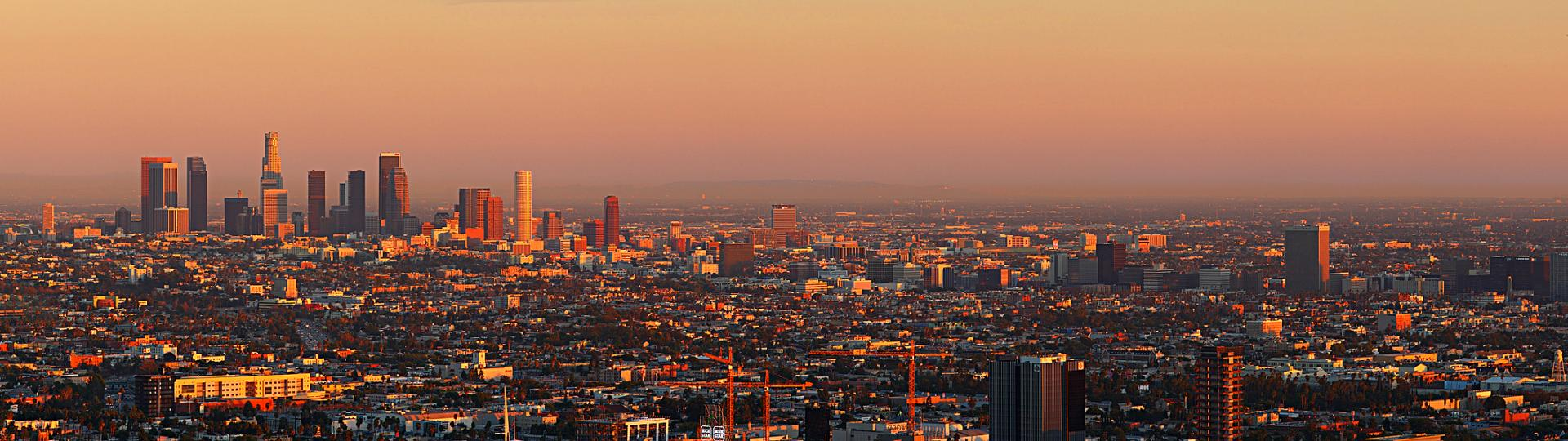 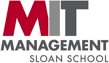 Key Dates and Tentative Trek Agenda
Thursday, December 7th: Registration Opens
Saturday, December 23rd: Registration Ends
Monday, January 22nd: Resume books sent to companies
Thursday, January 25th: Depart for West Coast Tech Trek!
Company Interviews to be mindful of
Jan 22-23 - Amazon PM/PMT/RLD
Jan 24-25 - Amazon OPs/PGM 
Jan 25 - Cisco
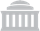 *We are in the process of finalizing the rest of the companies for the visit
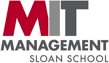 Costs & Expectations
Costs
Expectations
Trek Fee: $100 through Sloan Groups (company thank you gifts, commute between companies in each respective city (uber/lyft),
Deposit: $100 through Sloan Groups   (refundable on completion of attendance): 
Transportation from Airport to Hotel/Lodging is NOT included
Accommodations: NOT INCLUDED
Seattle: ~$50/night for Triple Occupancy 
San Francisco: ~$75/night for Triple Occupancy
Los Angeles: ~50/night for Triple Occupancy
Airbnb may be organized after final list of attendees is determined
Follow Sloan Values through the entirety of the trek
Dress code: Business casuals
Since we are visiting tech companies, it’s not necessary to dress up in formals
We recommend getting to Seattle the night before (Jan. 25th) so there is no delay in starting the trek.
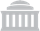 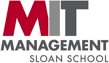 Potential Company Visits -  Seattle
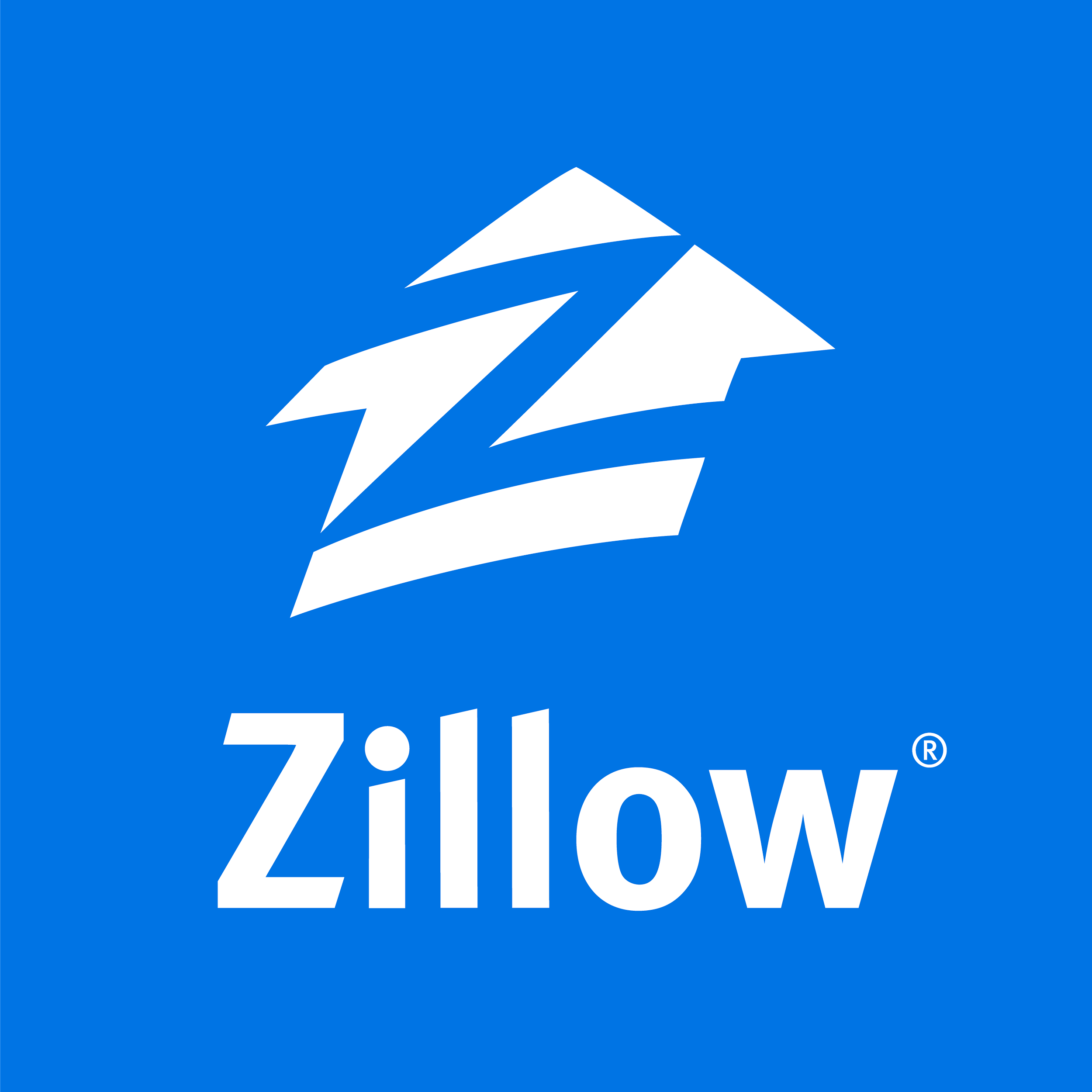 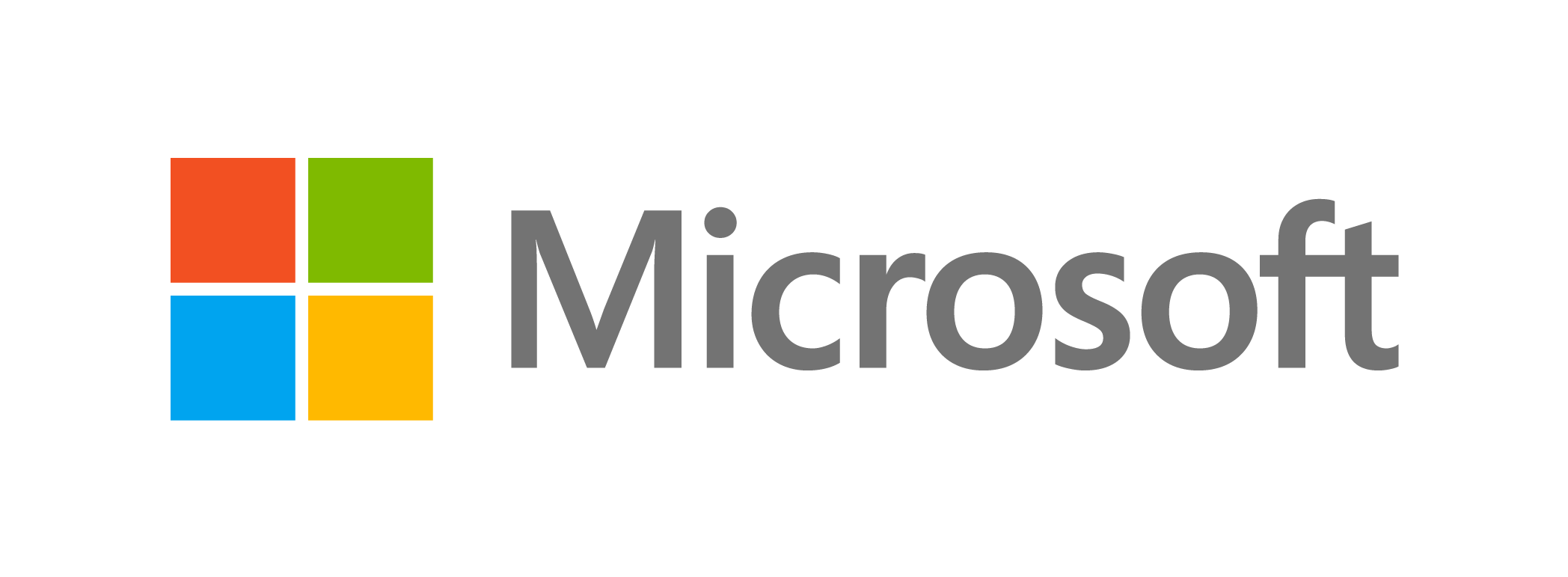 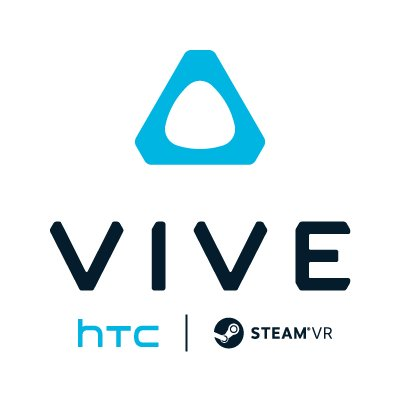 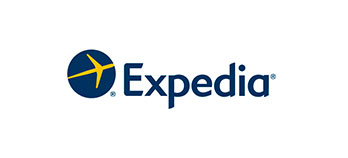 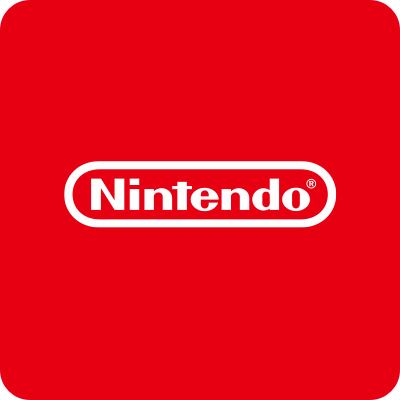 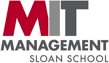 Potential Company Visits -  San Francisco
San Francisco
Palo Alto/San Jose
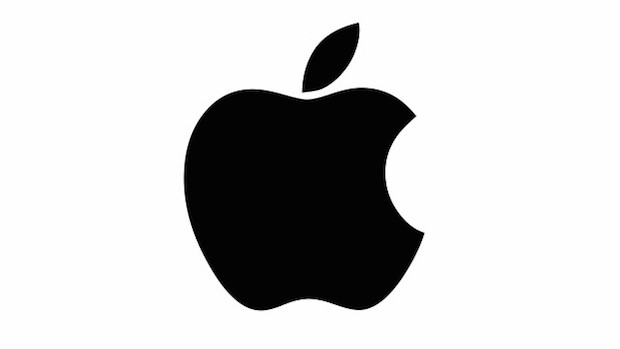 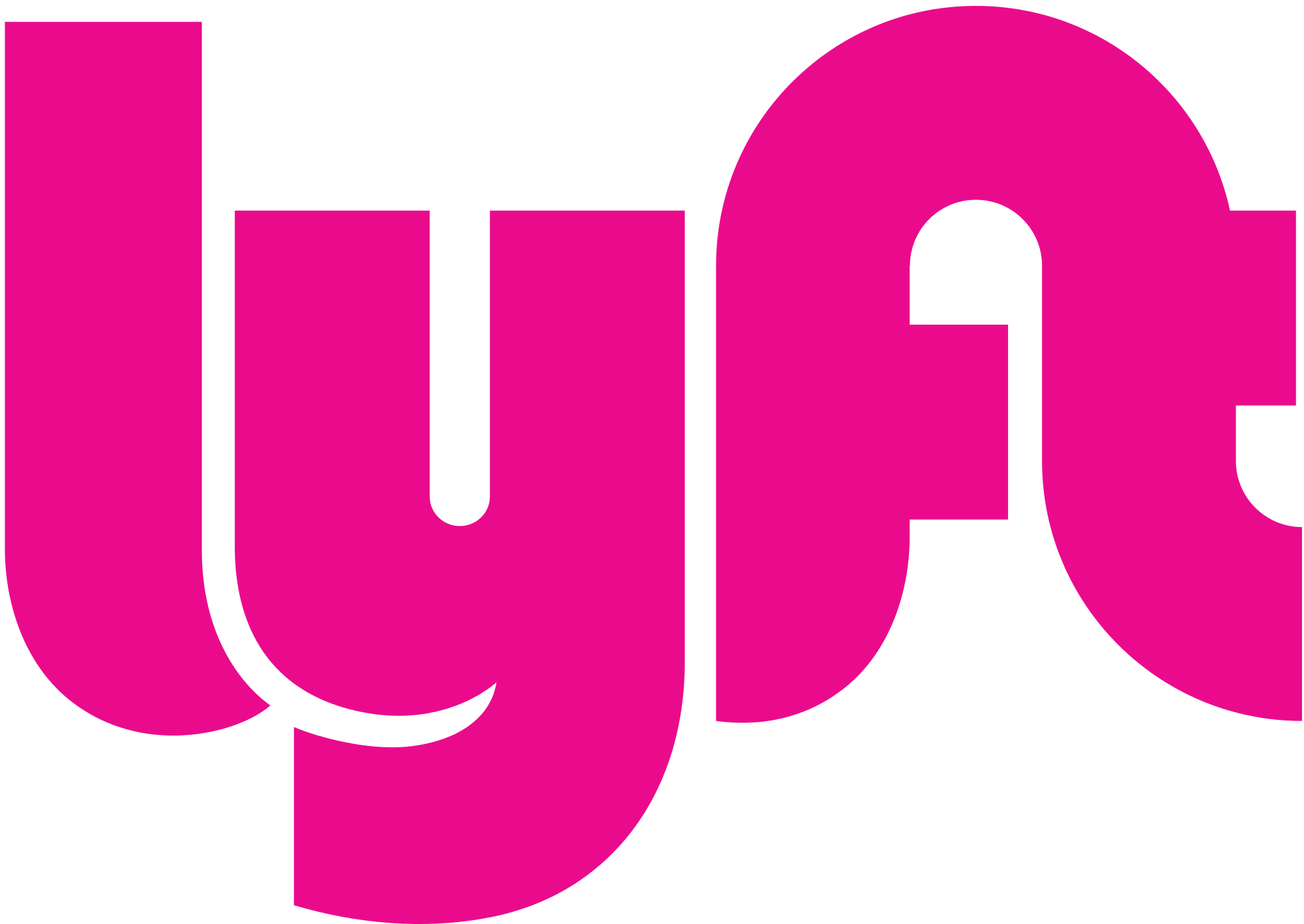 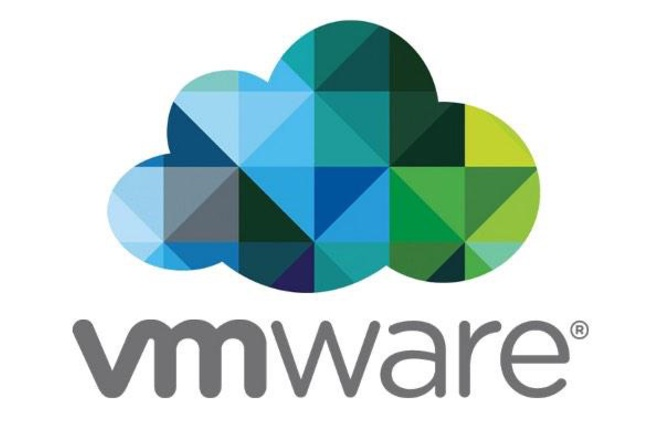 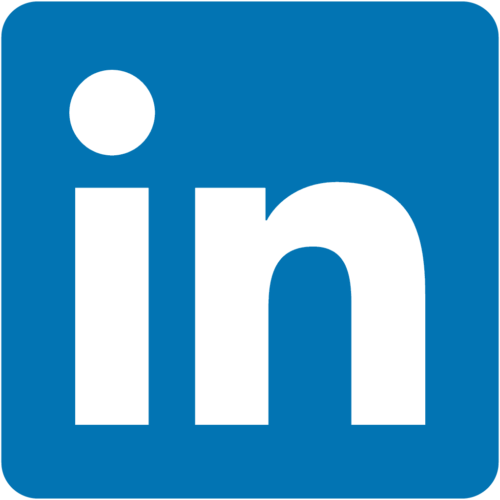 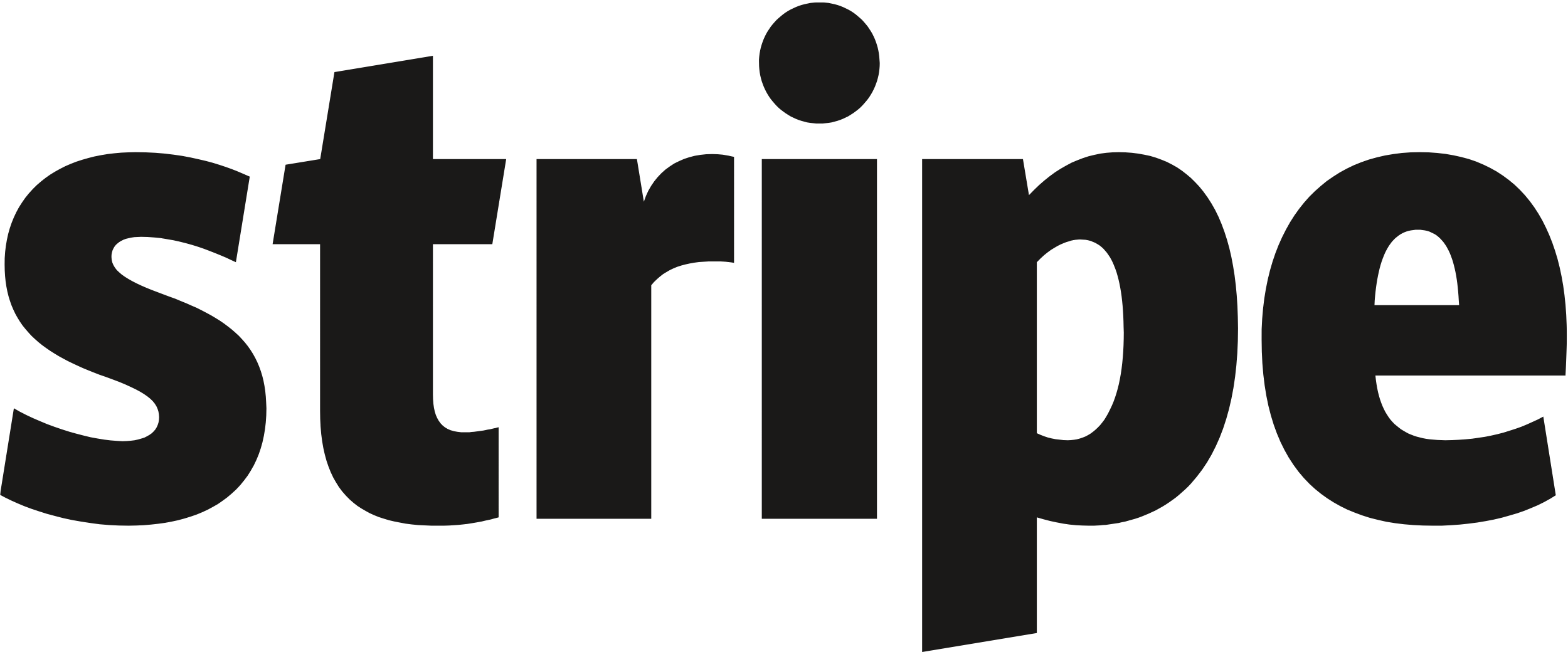 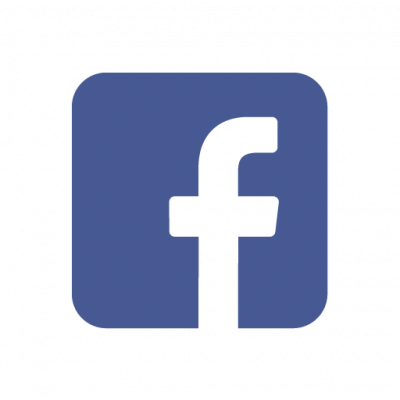 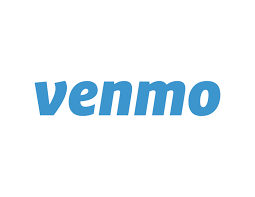 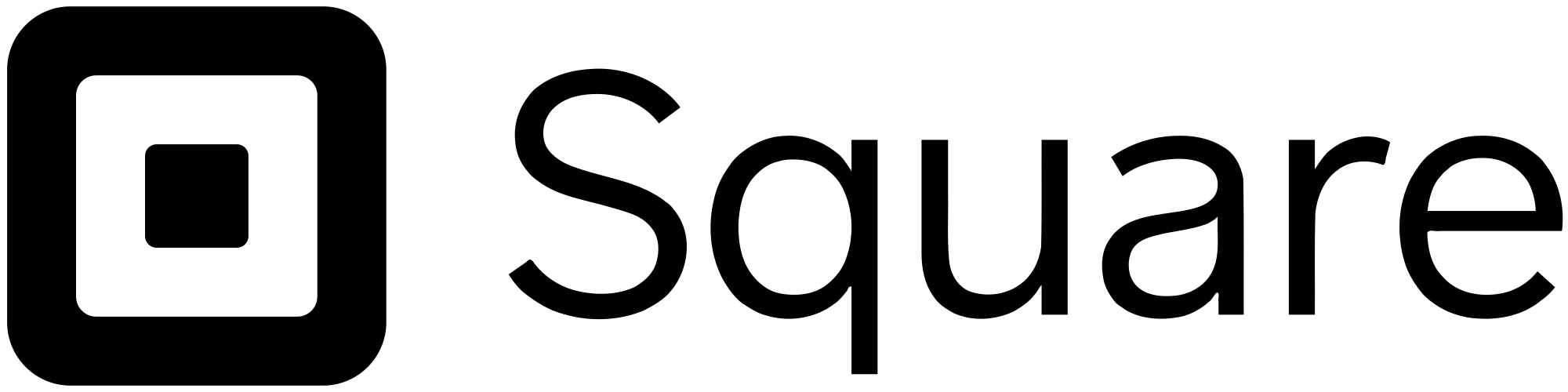 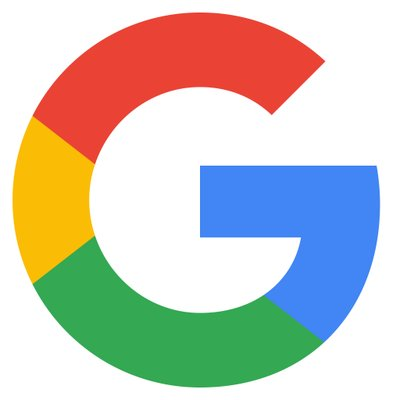 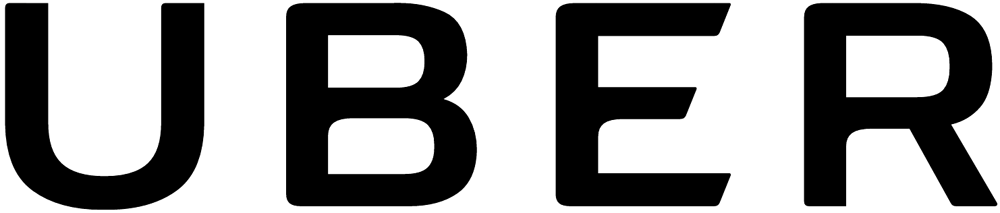 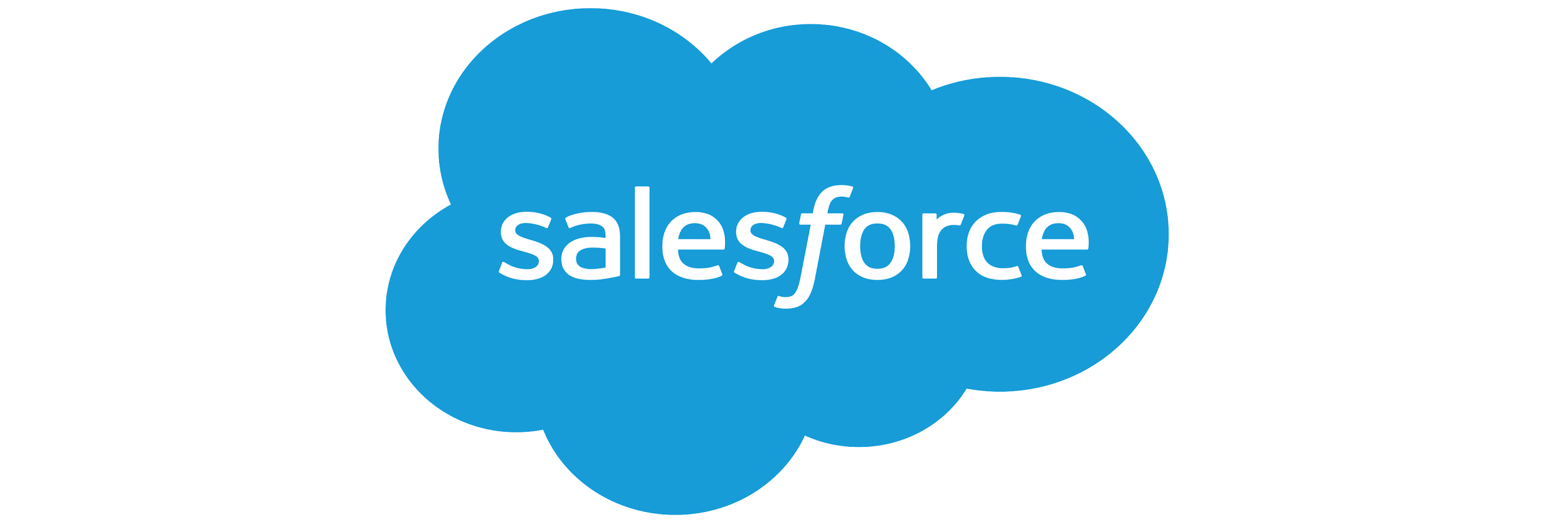 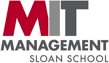 Potential Company Visits -  Los Angeles
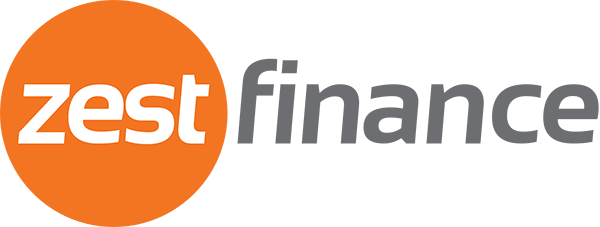 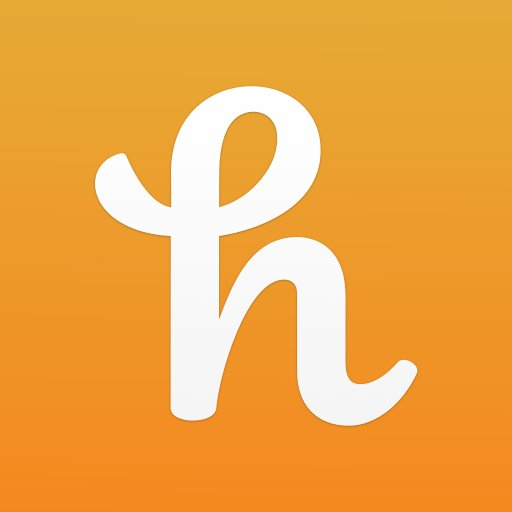 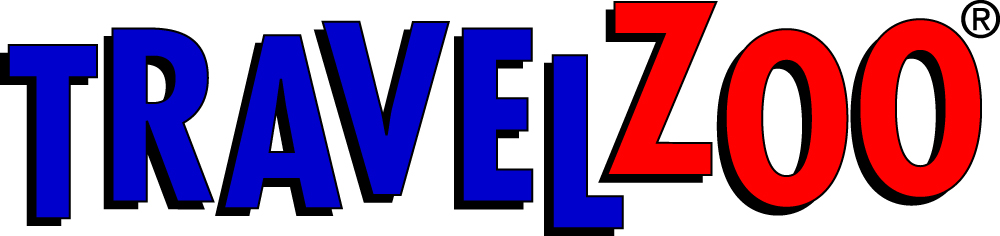 Honey
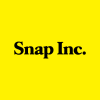 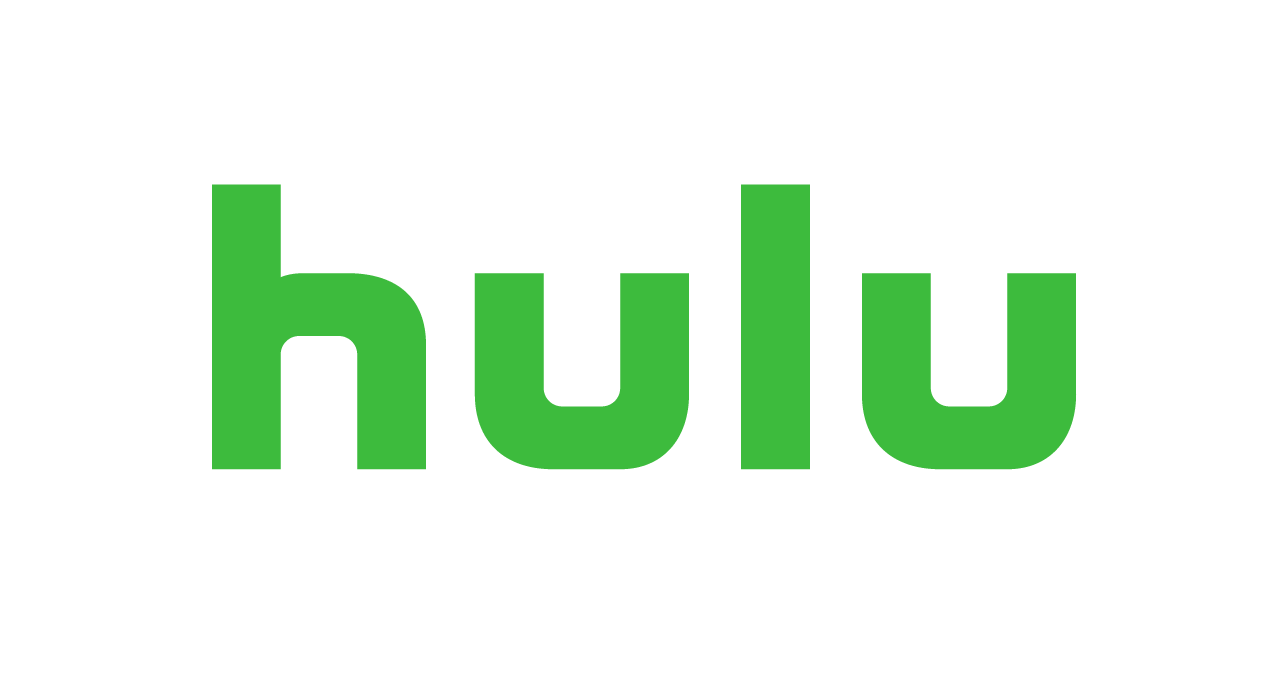 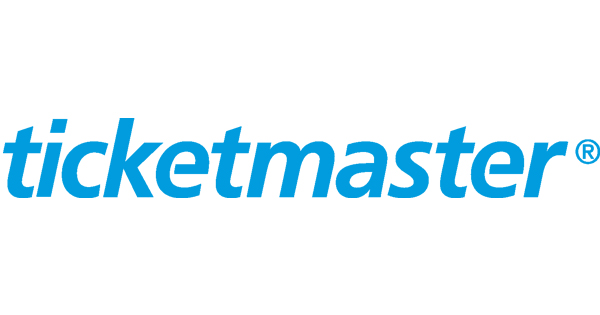 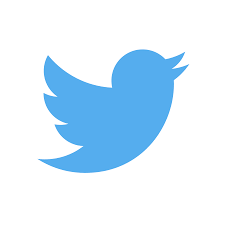 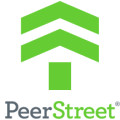 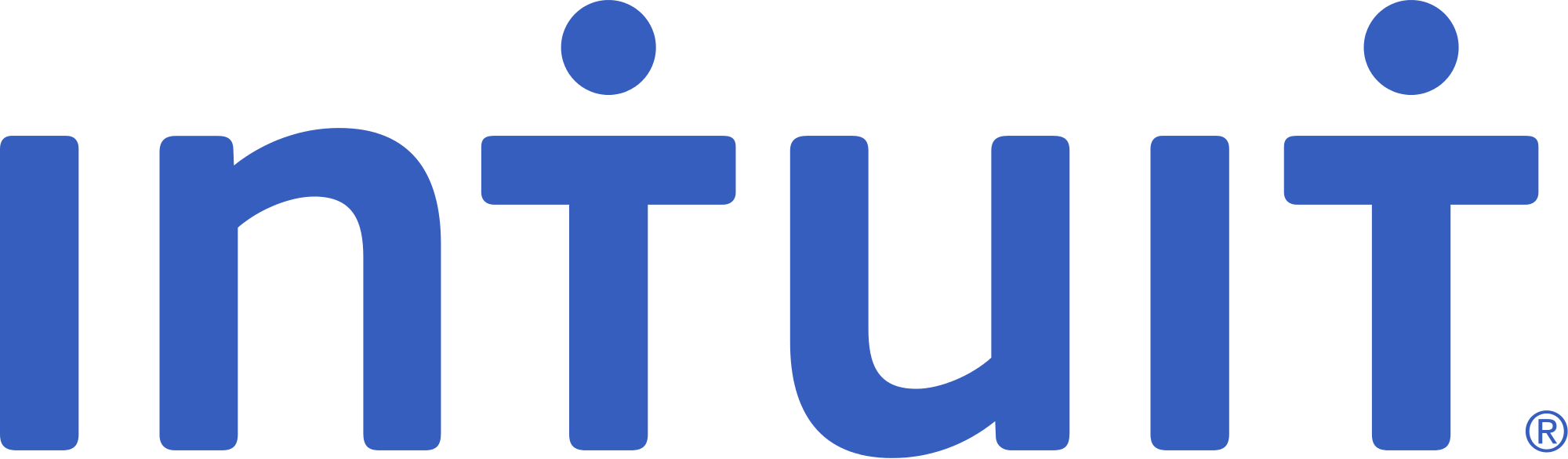 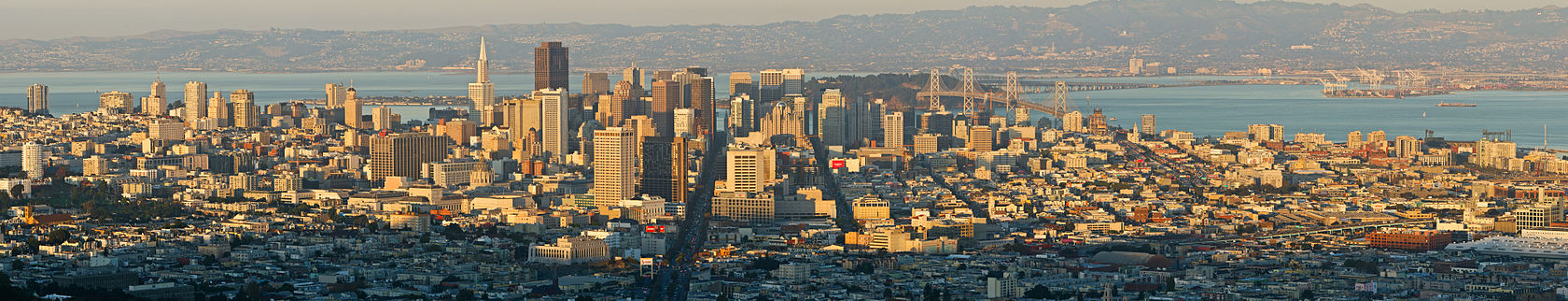 THANK YOU!
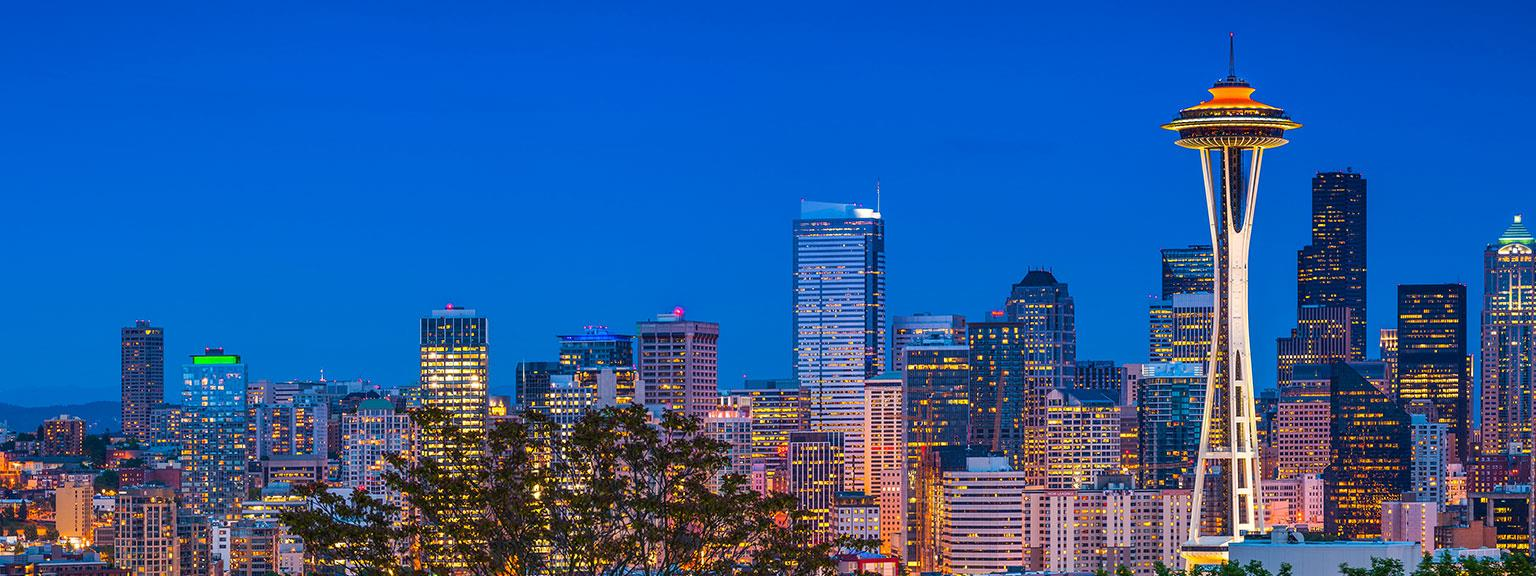 For any other info, contact:
Adeel Mallick - amallick@mit.edu
Talha Aftab - maftab@mit.edu
Pauline Coherco - pcoherco@mit.edu
Pete Horgan - peterh@mit.edu
Bahar Alipour - alipour@mit.edu
Chandrika Maheshwari - chandrika@sloan.mit.edu
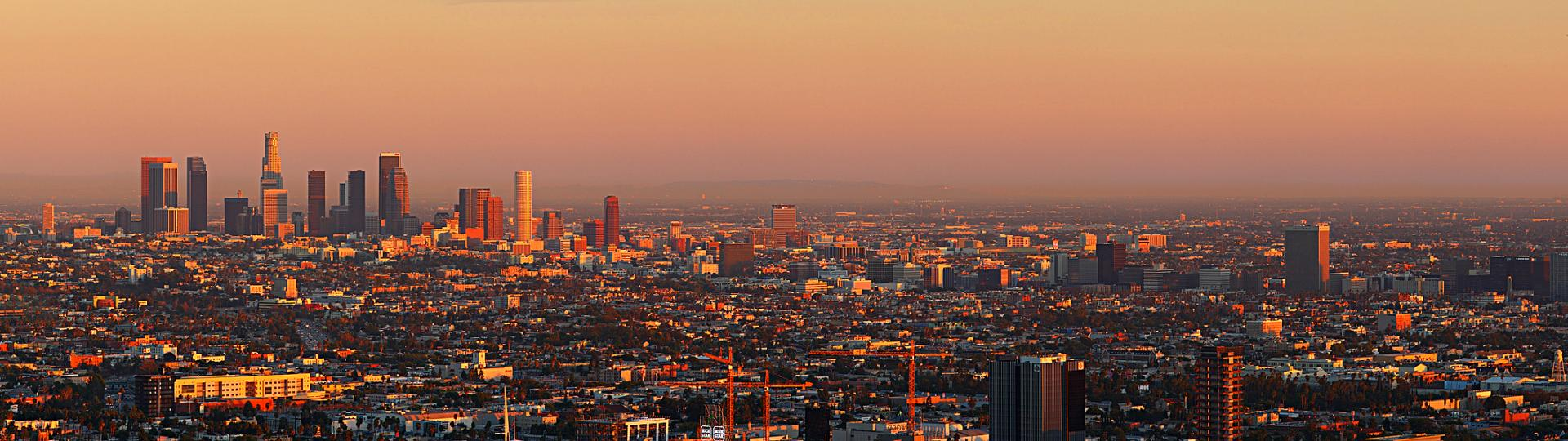